Royalty / Rental Income
Pub 4012 Tab D
(Federal 1040-Line 17)
(NJ 1040-Line 22)
12-12-2016
NJ TAX TY2015 v1.0
1
Royalty/Rental IncomeSchedule E
Royalties can be reported on client’s K-1 or 1099-MISC – IN SCOPE
 Rental income for oil leases with no expenses – 
IN SCOPE            
 Rent can be reported on 1099-MISC
 Rent reported on K-1 OUT OF SCOPE
 Rental income on residential property – OUT OF SCOPE
 Enter rents or royalties in Federal section \ Income \ Rents and Royalties (Schedule E).  TS transfers to 1040 Line 17
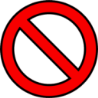 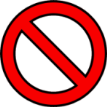 12-12-2016
NJ TAX TY2015 v1.0
2
[Speaker Notes: Counselors who do a return with rental income on residential property that is Out of Scope can be held liable for any mistakes]
Special Topics on TaxPrep4Free.org
See TaxPrep4Free.org Preparer page Special Topics documents
“Rent or Royalties on 1099-MISC”
“K-1 Income Entry”
12-12-2016
NJ TAX TY2015 v1.0
3
TS – Rents and RoyaltiesFederal section \ Income \ Enter Myself \ Rents and Royalties (Schedule E)
Type of income (from drop-down menu)
Description
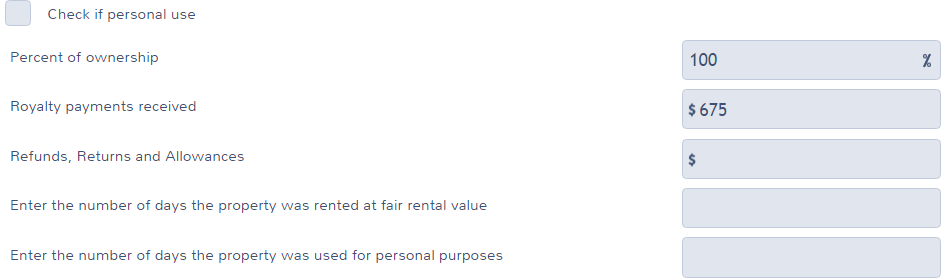 Royalty payments received
12-12-2016
NJ TAX TY2015 v1.0
4
TS - Rent/Royalties on 1040
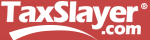 TS transfers from Schedule E
12-12-2016
NJ TAX TY2015 v1.0
5
[Speaker Notes: TS transfers total from Schedule E to 1040 Line 17]